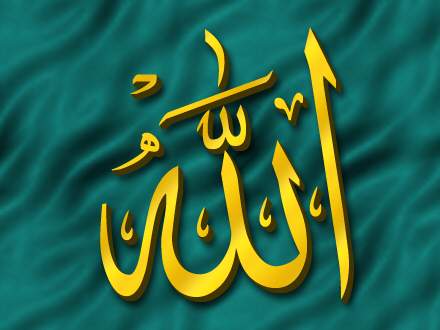 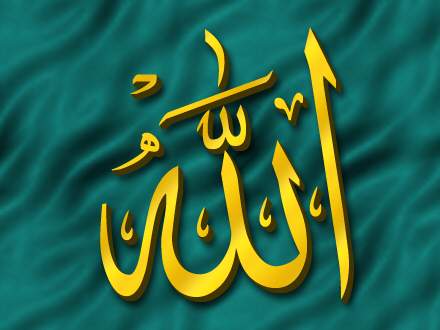 التعريف 
بسورة الأنفال
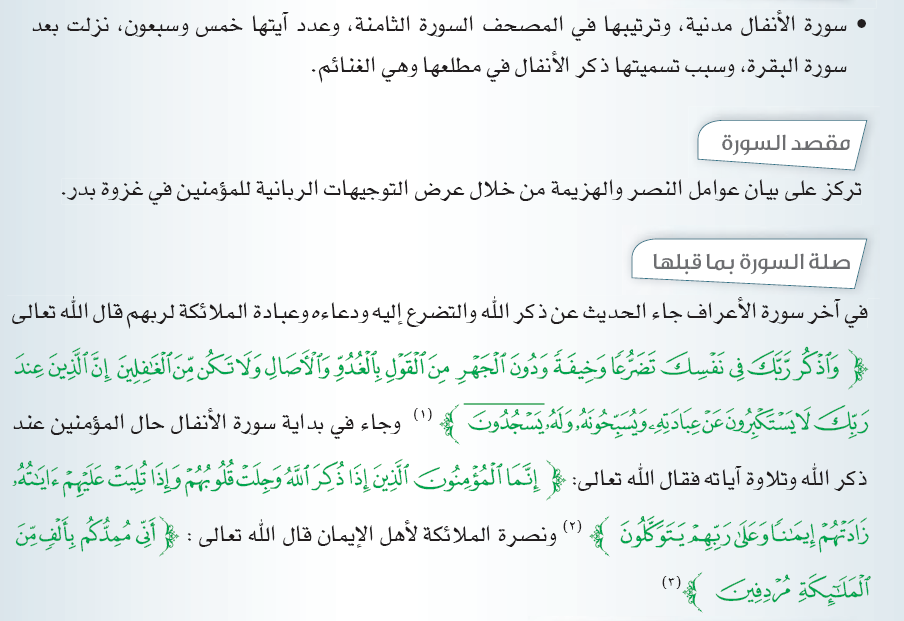 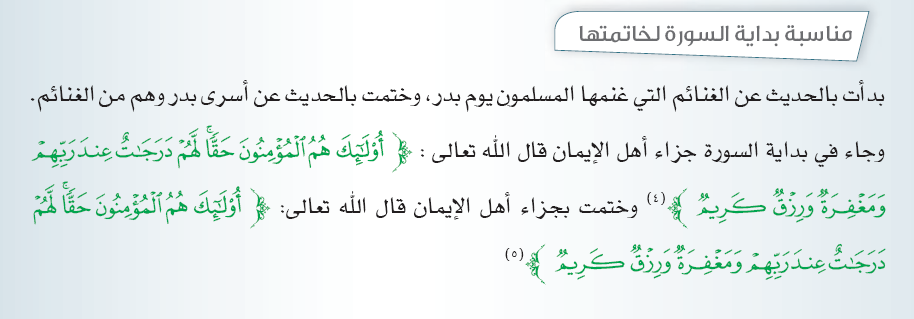 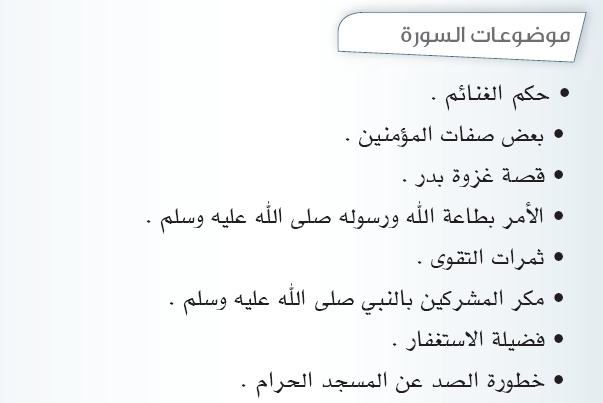 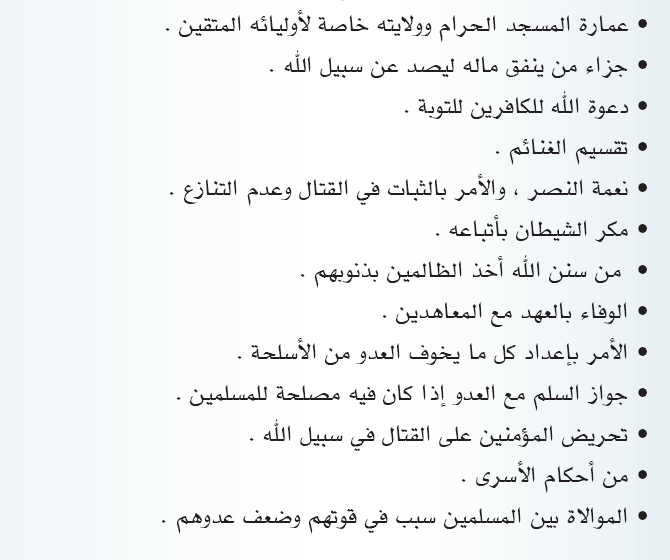